Fracturas de miembro superior
Luisa Fernanda Gaviria Gómez
Residente de ortopedia y traumatología
Universidad de Antioquia
Fracturas de clavícula
Lesiones traumáticas comunes.
Tratamiento controvertido.
2.6-4% de todas las fracturas.
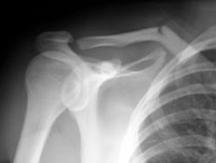 Fracturas de clavícula
75-80% tercio medio.
10-30% tercio distal.
Unión tercio medio y tercio externo.
[Speaker Notes: Fuerzas deformantes]
Lesiones asociadas
Fractura escapular ipsilateral. 
Hombro flotante.
Fractura costal.
Neumotórax.
Lesión neurovascular.
Clínica
Dolor anterior en hombro.
Deformidad.
Tensión en piel.
Examen neurovascular.
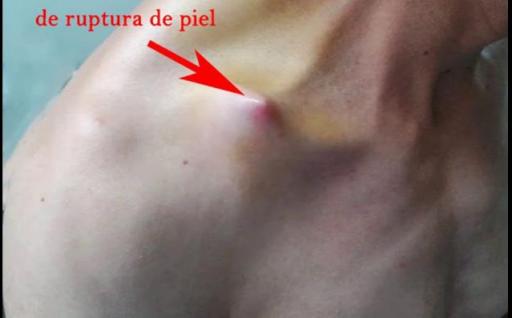 Imágenes
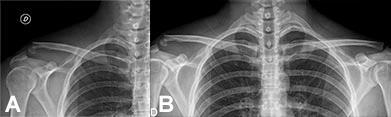 AP de clavícula / bilateral. 
Test Zanca (cefálico 15 °):
Tercio distal /AC  desplazamientos verticales.
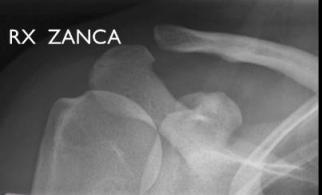 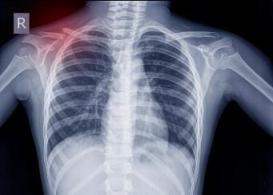 Tratamiento
No quirúrgico: 
<2 cm de acortamiento y desplazamiento.
Desplazamiento <1 cm del complejo suspensorio superior del hombro.
Sin lesión neurovascular.
Quirúrgico
Absolutas:
Fracturas abiertas.
Fractura desplazada con ruptura inminente de piel.
Lesión vascular.
Hombro flotante* (clavícula y fractura del cuello escapular).
No unión sintomática.
Quirúrgico
Relativas:
Fractura desplazada con > 2 cm de acortamiento.
Fracturas de clavícula desplazadas bilaterales.
Lesión del plexo braquial.
TEC / politrauma.
Inmovilización
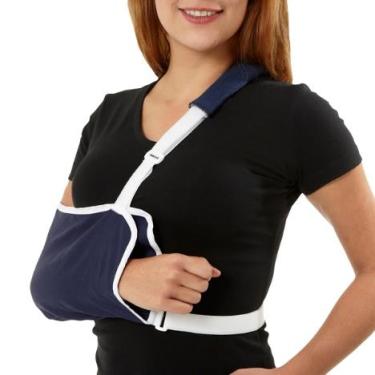 4 semanas. 
Iniciar ROM pendulares a las 2 semanas. 
Fortalecimiento a las 6 semanas.
Fracturas de húmero proximal
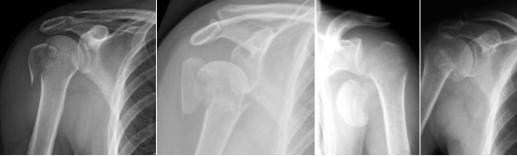 4-6% de todas las fracturas.
Mujeres: hombres / 2:1.
Trauma baja energía   edad avanzada.
Trauma alta energía  adultos jóvenes.
Anatomía
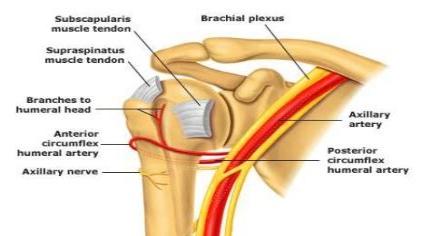 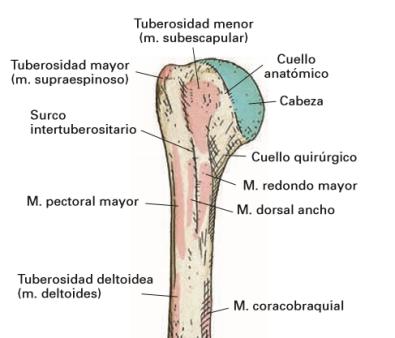 Partes
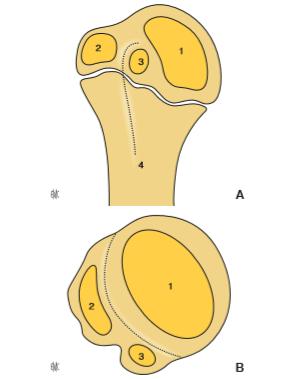 Clasificación de Neer
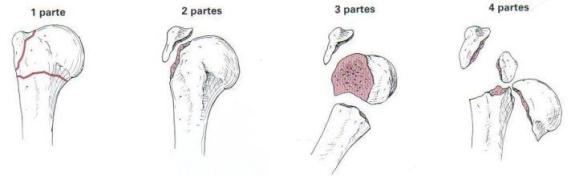 Se considera una parte cuando:
Desplazamiento > 1 cm.
Angulación / rotación > 45°.
Lesiones asociadas
Lesión nerviosa mas común  axilar > supraescapular:
Clínica  sensibilidad cara lateral de hombro.

Lesión arterial:
Poco frecuentes (incidencia 5-6%).
Cuello quirúrgico.
Diagnóstico
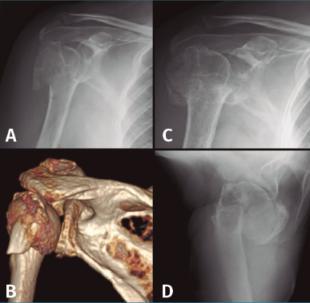 Deformidad en el hombro.
Imágenes.
Serie de trauma de hombro.
TC  conminución, luxofractura.
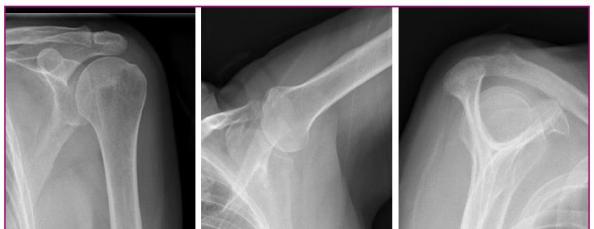 Tratamiento
Fracturas del cuello quirúrgico y anatómico, mínimamente desplazadas. 
Fractura de tuberosidad mayor desplazada <5 mm.
Fracturas en pacientes que no son candidatos para cirugía.
Conservador en lo posible.
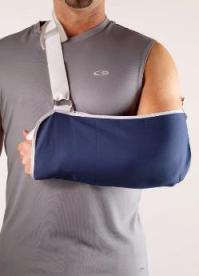 [Speaker Notes: “La mayoría de fracturas se pueden tratar de forma conservadora”
Se deben remitir y definir idealmente con tomografía.]
Fracturas de diáfisis humeral
3-5% de todas las fracturas.

Distribución demográfica bimodal.
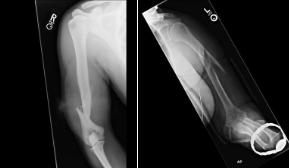 Anatomía
[Speaker Notes: Estrecha relación con el nervio radial. 
Fuerzas deformantes]
Lesiones asociadas
Lesión nerviosa mas común  n. radial (12-16%)  mayoría neuropraxias:
Curso a lo largo de la corredera radial (6cm).

Tercio distal de diáfisis 
humeral:
Holstein Lewis  
incidencia 22%.
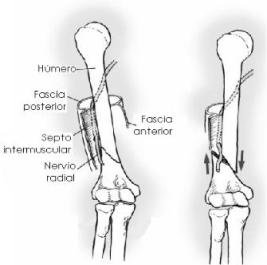 [Speaker Notes: 14 cm proximal al epicóndilo lateral
21 cm proximal al epicóndilo medial]
Diagnóstico
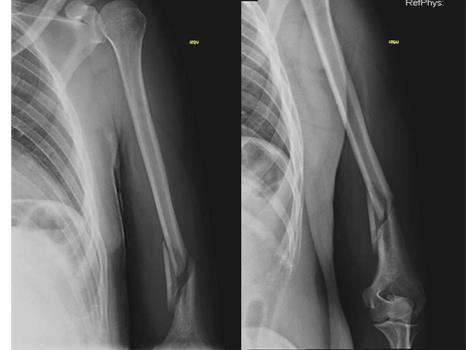 Deformidad evidente.
Lesión neurológica.
Tratamiento
Alineación aceptable:
<20° angulación anterior.
<30° angulación varo / valgo.
<3 cm de acortamiento.
Ortopédico
90% de los casos.
Férula  brace.
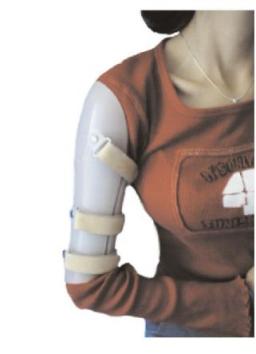 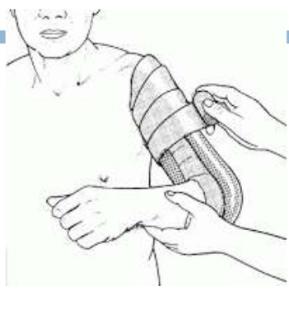 Tratamiento
Indicaciones absolutas de cirugía:
Fractura abierta.
Lesión vascular que requiere reparación.
Lesión del plexo braquial.
Fractura ipsilateral del antebrazo (codo flotante).
Lesión severa de tejidos blandos o pérdida ósea.
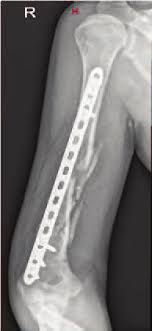 Fracturas de húmero distal
0.5 – 7% de todas las fracturas.

Patrón mas común: fracturas intercondilares.
Lesiones asociadas
Luxación del codo.
Triada terrible.
Codo flotante.
Síndrome compartimental.
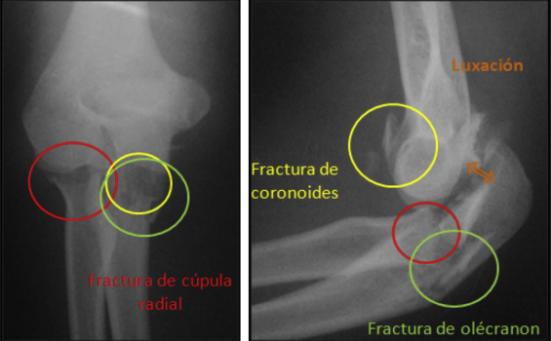 Anatomía
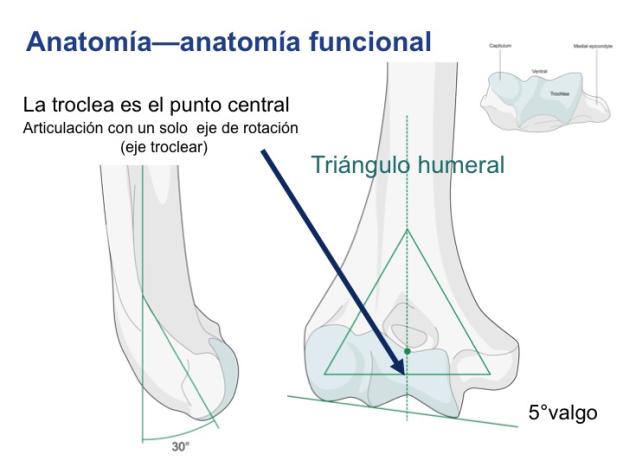 [Speaker Notes: Tepria de las columnas]
Anatomía
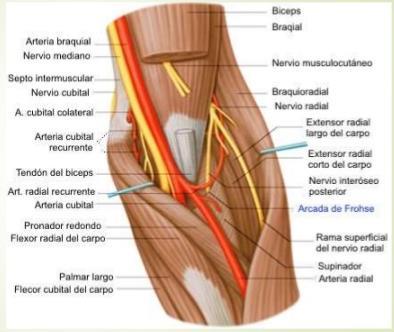 [Speaker Notes: Nervio cubital
Localizado en el túnel cubital a nivel subcutáneo debajo del cóndilo medial

Nervio radial
Corre entre braquiorradial y braquial anterior 
Se divide en NIP y nervio radial superficial a nivel de la cabeza radial.]
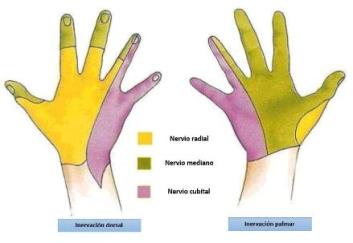 Diagnóstico
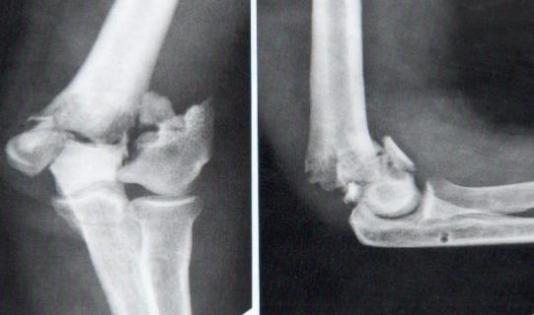 [Speaker Notes: Signos y síntomas clínicos
Examen neurovascular
Función de los nervios radial, cubital y mediano
Pulsos distales

Radiológico
AP y lateral codo]
Tratamiento
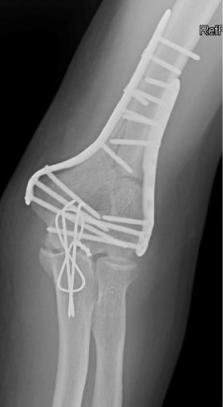 [Speaker Notes: Férula braquiopalmar 
Manejo quirúrgico]
Fracturas de la cúpula radial
1.5 – 4% de todas las fracturas.

Fracturas más comunes del codo (33%).
Lesiones asociadas
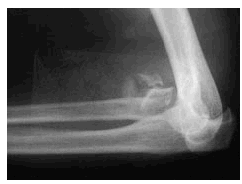 Tejidos blandos:
Ligamento colateral lateral 80%.
Ligamento colateral medial.
Lesiones ligamentaria combinadas.
2. Triada terrible.
Clasificación Mason (modificada Hotchkiss)
[Speaker Notes: Tipo I: No desplazado o mínimamente desplazado (<2 mm), sin bloqueo mecánico para la rotación
Tipo II: Desplazamiento > 2 mm o angulación, posible bloqueo mecánico para la rotación del antebrazo
Tipo III: conminucion y desplazamiento, bloqueo mecánico al movimiento
Tipo IV: Fractura de cabeza radial con luxación asociada del codo]
Diagnóstico
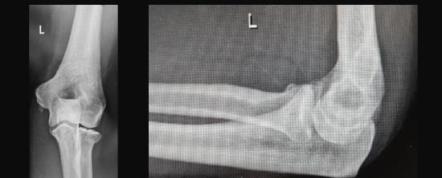 Radiológico:
AP y lateral de codo  signo cojinete grado en Fx sutiles.
Proyección radiocapitellar (Greenspan) – TAC.
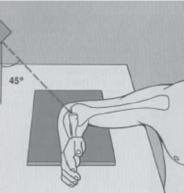 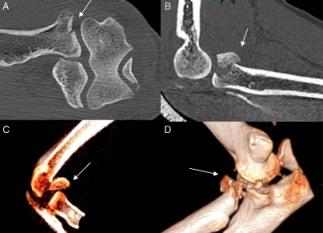 [Speaker Notes: Proyección radiocapitellar (Greenspan)
Lateral-oblicua del codo
Haz del rayo en ángulo de 45 grados cefálico
Permite la visualización de la cabeza radial sin solapamiento con la coronoides]
Tratamiento
Manejo conservador  breve período de inmovilización seguido de ROM temprana.
Fracturas aisladas mínimamente desplazadas sin bloqueos mecánicos (Mason Tipo I).
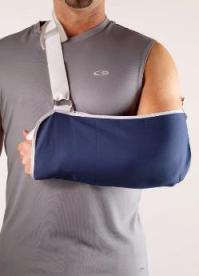 Tratamiento
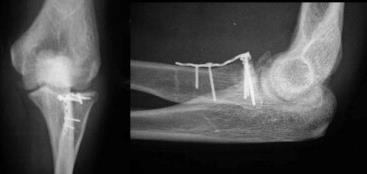 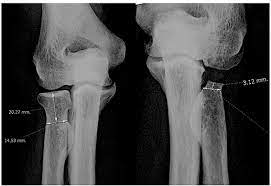 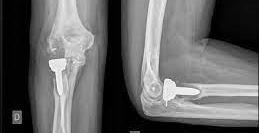 [Speaker Notes: Manejo quirúrgico (RAFI)
Mason tipo II con bloque mecánico
Mason Tipo III donde ORIF es factible
Presencia de otras lesiones complejas del codo ipsilateral

Manejo quirúrgico (Prótesis)
Fracturas conminutas (Mason Tipo III) con 3 o más fragmentos
Fracturas de codo-luxaciones o lesiones de Essex Lopresti]
Fracturas del olécranon
Mecanismo:
Golpe directo: generalmente resulta en fractura conminuta.
Golpe indirecto:
Caída sobre la extremidad superior extendida.
Generalmente resulta en fractura transversal u oblicua.
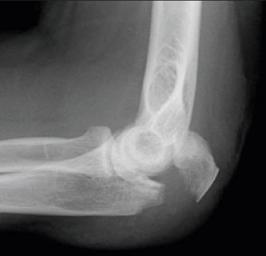 Tratamiento
Manejo conservador  inmovilización con férula con inicio temprano de movilidad:
Fracturas no desplazadas
Fractura desplazada es baja demanda, personas mayores
El resto son quirúrgicas.
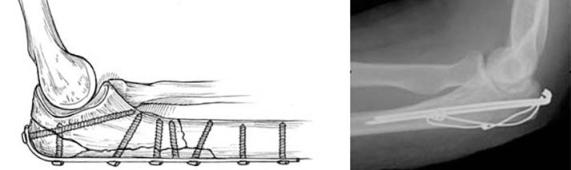 [Speaker Notes: Movilización temprana.]
Luxofractura de Monteggia
Fractura tercio proximal del cúbito con luxación o inestabilidad de la cabeza radial asociada:
Lux radiocapitelar no siempre es obvia.
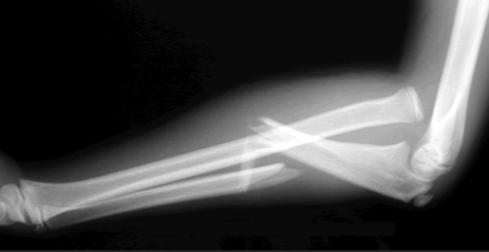 [Speaker Notes: Raro en adultos
Más común en niños con incidencia máxima entre 4 y 10 años de edad.]
Lesiones asociadas
Lesión nerviosa mas probable  nervio interóseo posterior (NIP):
Desviación radial de la mano con extensión de muñeca.
Debilidad de la extensión del pulgar.
Debilidad de la extensión MCP.
Fractura cabeza radial, olécranon o coronoides. 
Lesión de LCL.
Clasificación- Bado -
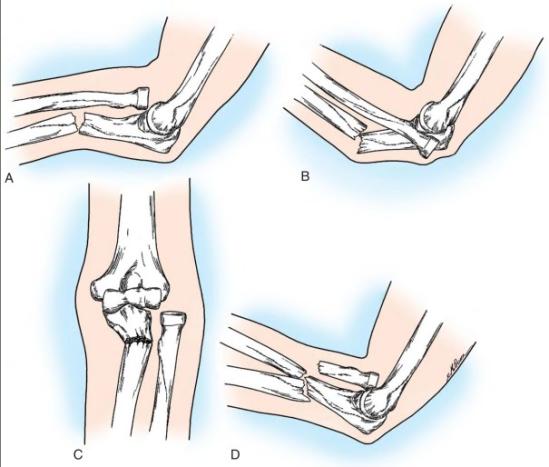 [Speaker Notes: Intentar reducción
Inmovilización con férula en supinación Bado I-III]
Tratamiento
Manejo conservador  reducción cerrada e inmovilización.
Muy exitosa en niños. 
Debe garantizar la estabilidad y la alineación anatómica de la fractura del cúbito  Cx.
La mayoría de las lesiones en adultos.
Luxofractura de Galeazzi
Fractura tercio distal diáfisis del radio y lesión asociada de la articulación radiocubital distal (DRUJ):
Entre más cerca esté de la articulación 
la fractura del radio, más inestable es.
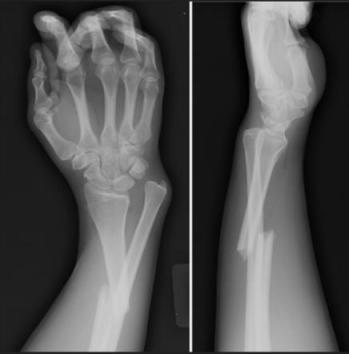 Diagnóstico
Signos clínicos:
Probar estabilidad con la pronosupinación.
Pruebas de estrés de la DRUJ.
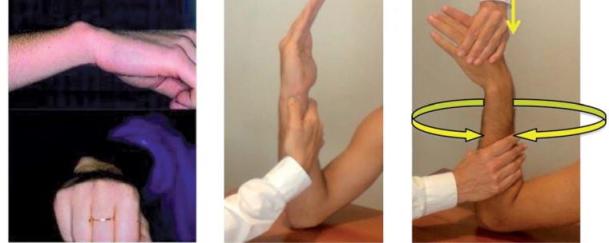 Radiografía
Signos radiológicos de lesión DRUJ:
Fractura estiloides cubital.
Ensanchamiento de la articulación en la vista AP.
Desplazamiento dorsal o volar en la vista lateral.
Acortamiento radial (≥5 mm).
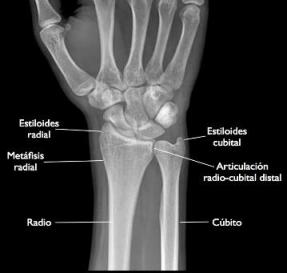 Tratamiento
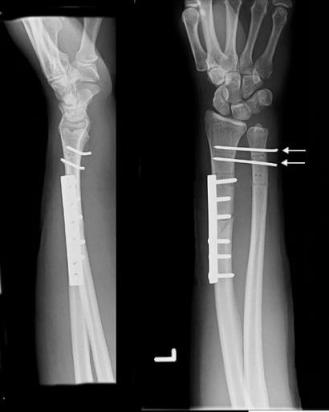 Manejo quirúrgico :
Requiere reducción anatómica.
[Speaker Notes: Para todos los casos, ya que se requiere reducción anatómica de DRUJ
El tratamiento quirúrgico agudo muy superior a la reconstrucción tardía]
Fracturas de radio distal
Lesión común en ortopedia:
17.5% de las fracturas.
Mujeres : hombre / 2-3 : 1.
Marcador de fragilidad ósea.
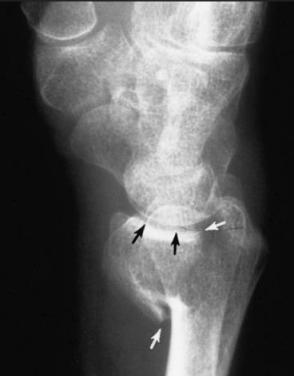 [Speaker Notes: Mayor riesgo de fractura de cadera.]
Mecanismo
Diferentes patrones de lesión.
Deformidad evidente.
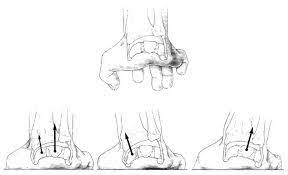 Lesiones asociadas
Lesiones de tejidos blandos (70%).
Lesión TFCC (40%).
Inestabilidad escafolunada.
Lesiones de la DRUJ.
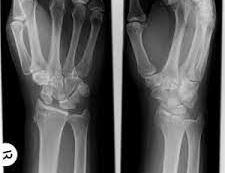 [Speaker Notes: Lesión del ligamento escafolunar (30%)
Lesión del ligamento lunotriquetral (15%)]
Clasificación
Extraarticulares: Colles y Smith.
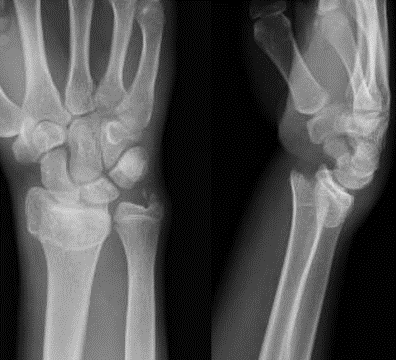 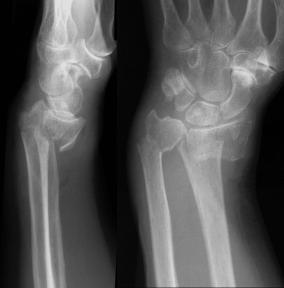 [Speaker Notes: Colles  Fractura extraarticular de baja energía, desplazada dorsalmente.
Smith   Fractura extraarticular de baja energía, desplazada hacia volar.]
Clasificación
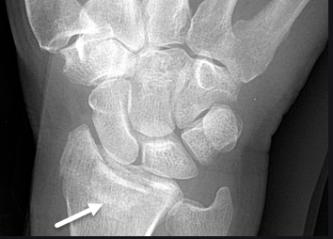 Articulares:
Die-punch.
Barton.
Chauffer.
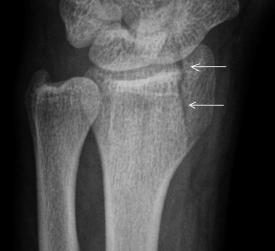 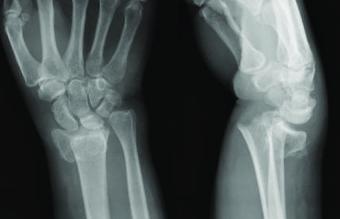 [Speaker Notes: Die-punch   Fractura deprimida de la fosa semilunar de la superficie articular del radio distal.
Barton   Luxofractura de la articulación radiocarpiana con fractura intraarticular que afecta el labio volar o dorsal.
Chauffer  Fractura de estiloides radial.]
Tratamiento
Signos radiológicos de inestabilidad:
Angulación dorsal > 20°.
Conminución volar o dorsal.
Fracturas intraarticulares desplazadas> 2 mm.
Acortamiento radial> 5 mm.
Fractura cubital asociada.
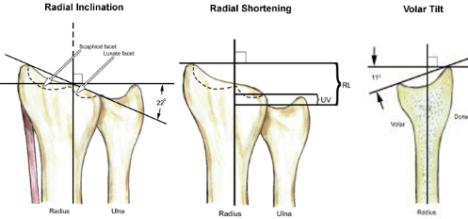 Tratamiento
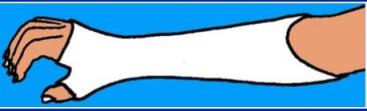 Manejo conservador:
Reducción cerrada e inmovilización con férula/yeso.
Quirúrgico:
Inestabilidad.
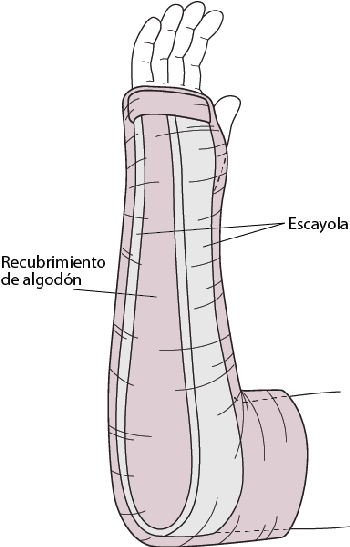 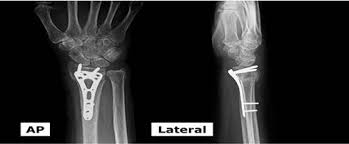 Fracturas de escafoides
15% de lesiones en muñeca:
Incidencia de fractura por localización:
Cintura -65%.
Tercio proximal - 25%.
Tercio distal - 10%.
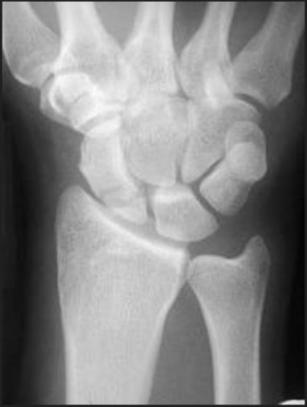 [Speaker Notes: El polo distal es la ubicación más común en niños debido a la secuencia de osificación.]
Consideraciones anatómicas
Suministro de sangre:
Suministro principal: rama dorsal del carpo (rama de la arteria radial)  80%.
Suministro menor de sangre desde el arco palmar superficial (rama de la arteria radial volar)  20%.
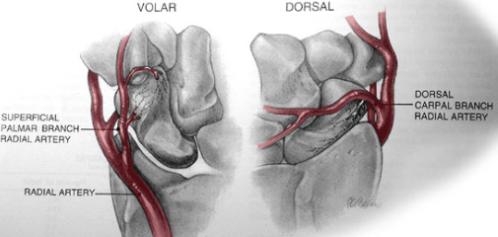 SNAC (colapso avanzado sin unión del escafoides)  incidencia de AVN con localización de fractura:
Fracturas de la quinta parte proximal  100%.
Fracturas del tercio proximal  33%.

No unión.
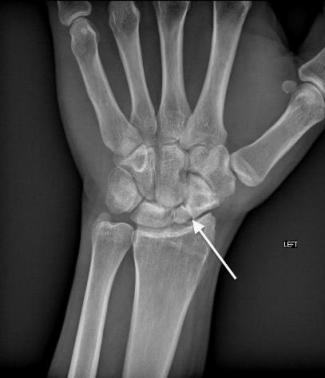 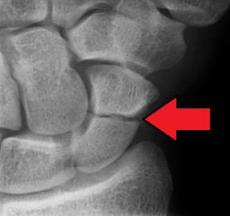 Diagnóstico
Signos clínicos:
Dolor localizado tabaquera anatómica.
Tubérculo de escafoides.
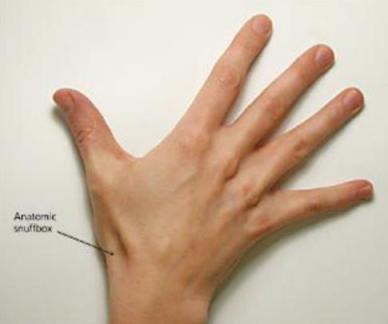 Radiológico
“Si las radiografías son negativas y existe una alta sospecha clínica, debe repetir radiografías en 14-21 días.”
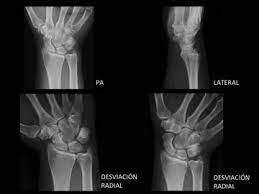 [Speaker Notes: Proyección AP y laterales de muñeca – Test escafoides – pronación (45°)]
Imágenes
TC  para diagnosticar fracturas ocultas a las 72 horas; especificidad del 98% y sensibilidad del 100%.

RMN  más sensible para el diagnóstico de fracturas ocultas; lesiones ligamentosas; evaluación del estado vascular del hueso.
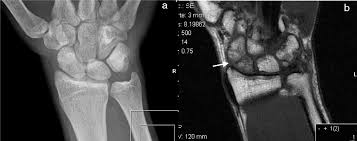 Tratamiento
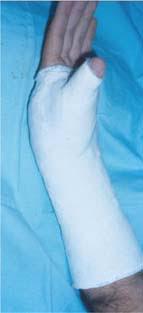 Manejo conservador  inmovilización con yeso en espica del pulgar (corbatín).

Fractura estable no desplazada (mayoría de las fracturas).
Tratamiento
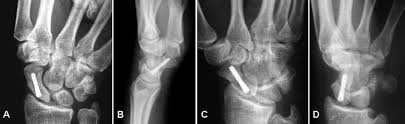 Manejo quirúrgico:
Fracturas del polo proximal.
Desplazamiento> 1 mm.
Luxación de perilunar.
Fracturas con conminución.
GRACIAS